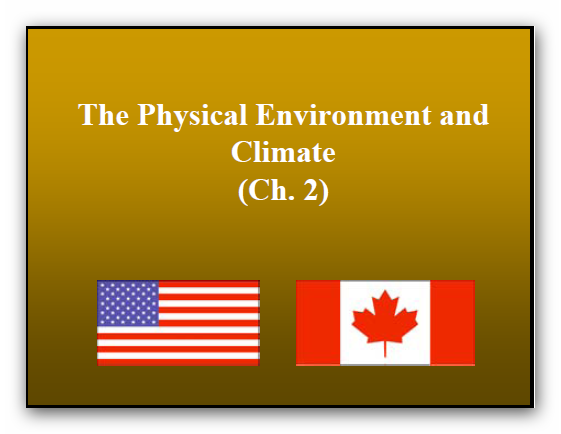 Canada
North America: U.S.A. & Canada
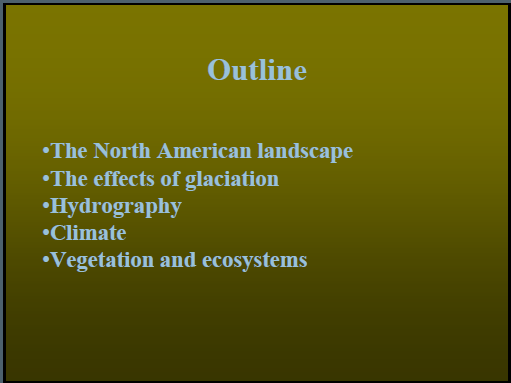 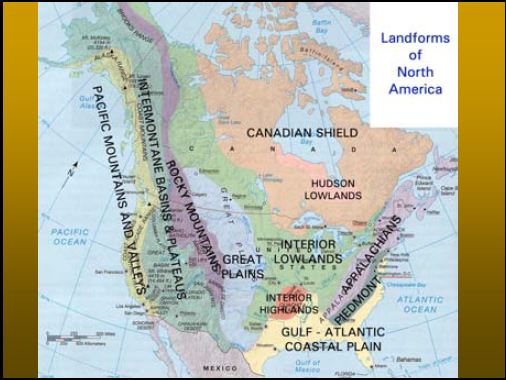 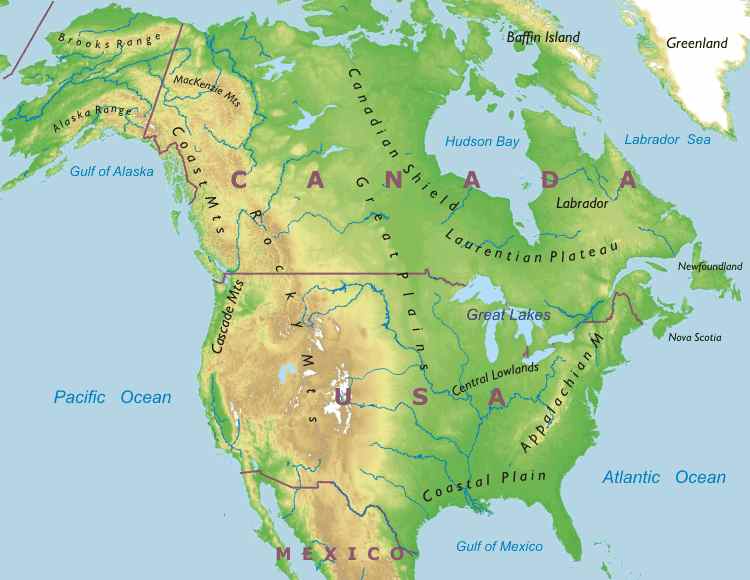 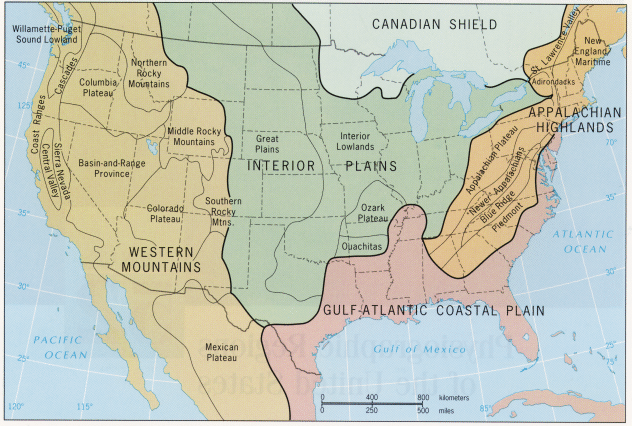 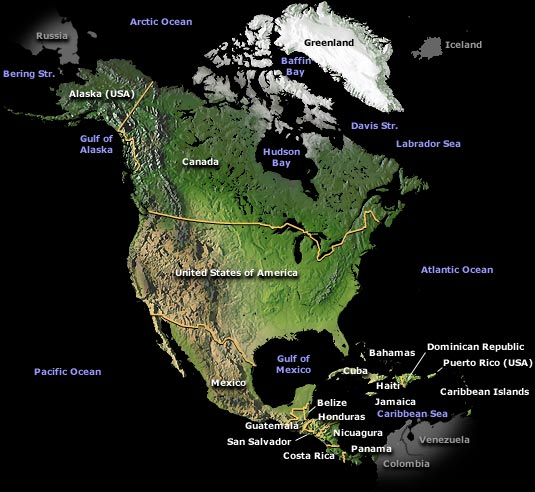 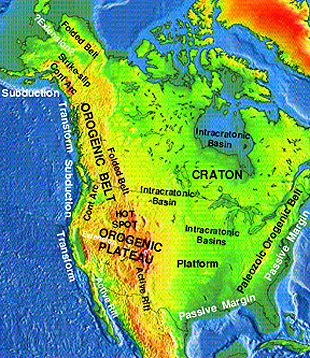 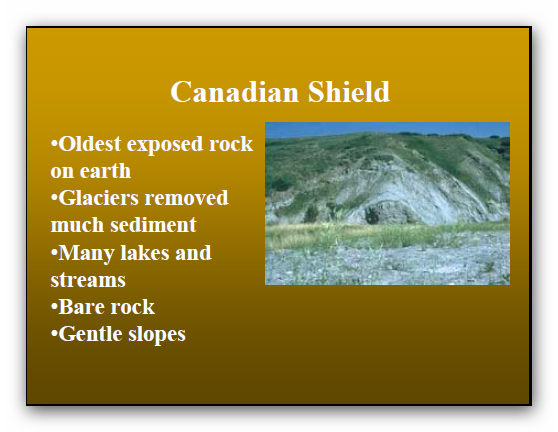 Canadian Shield
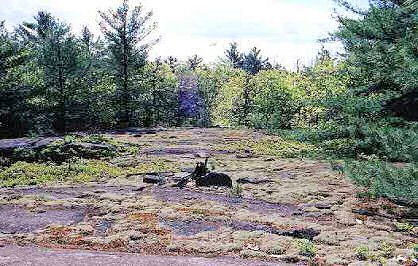 Canadian Shield
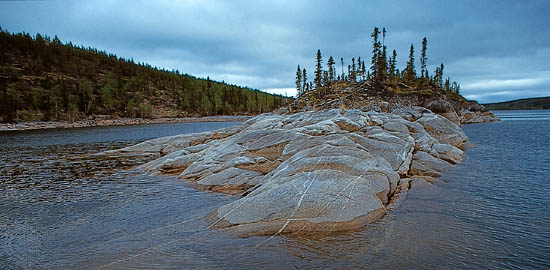 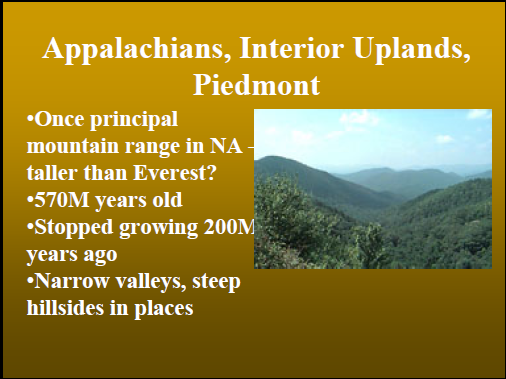 Appalachian Mts.
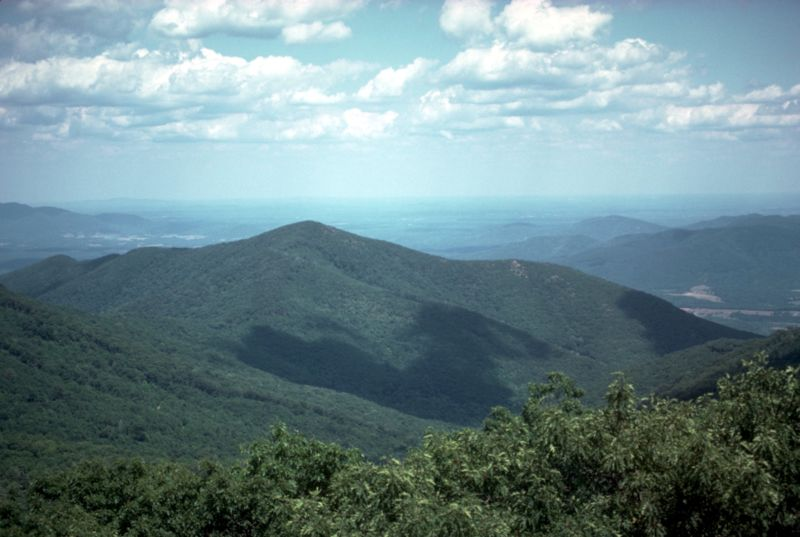 Virginia Piedmont
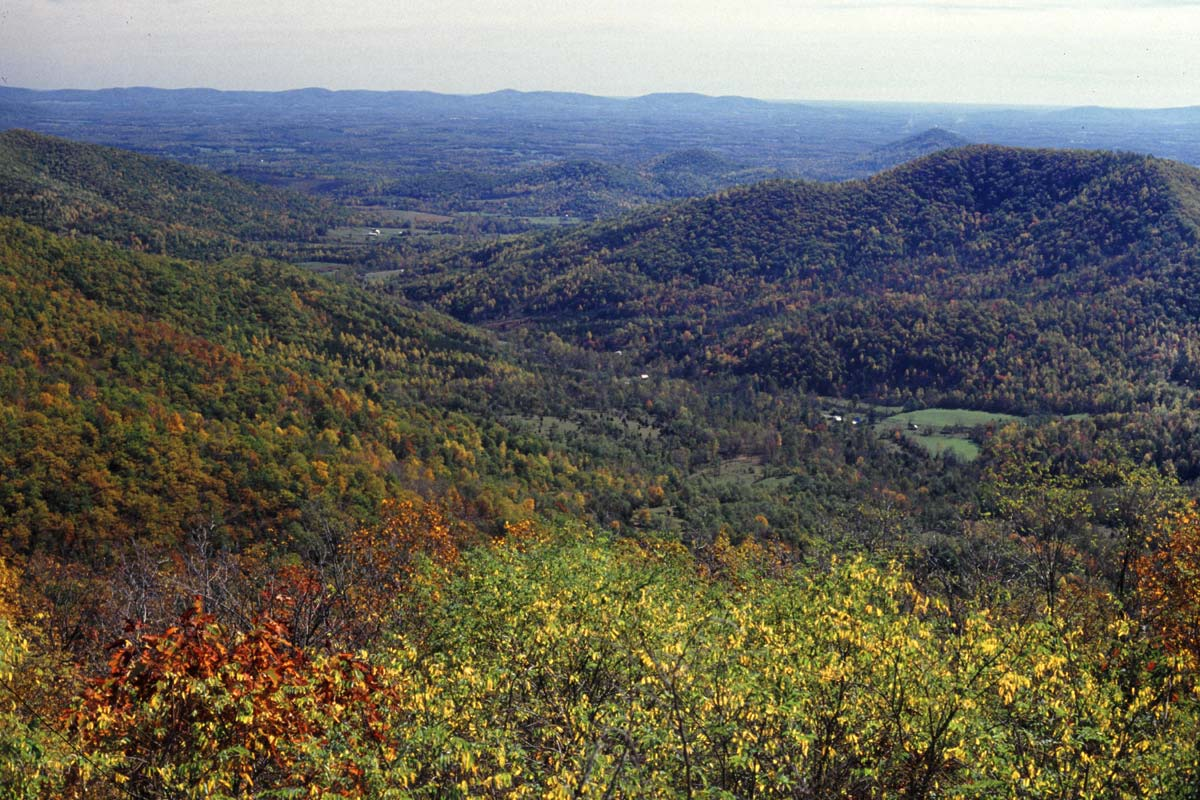 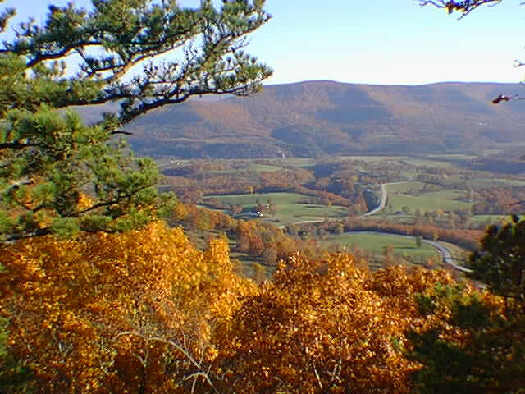 Interior Uplands (Ozark Plateau)
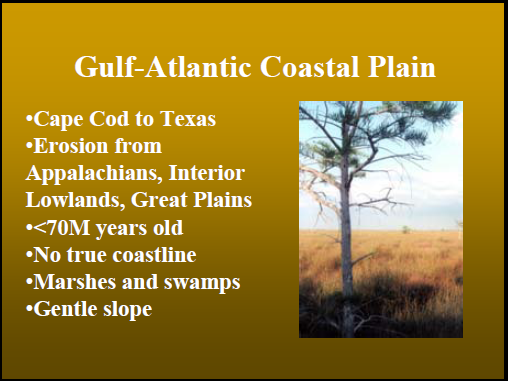 Atlantic Coastal Plain
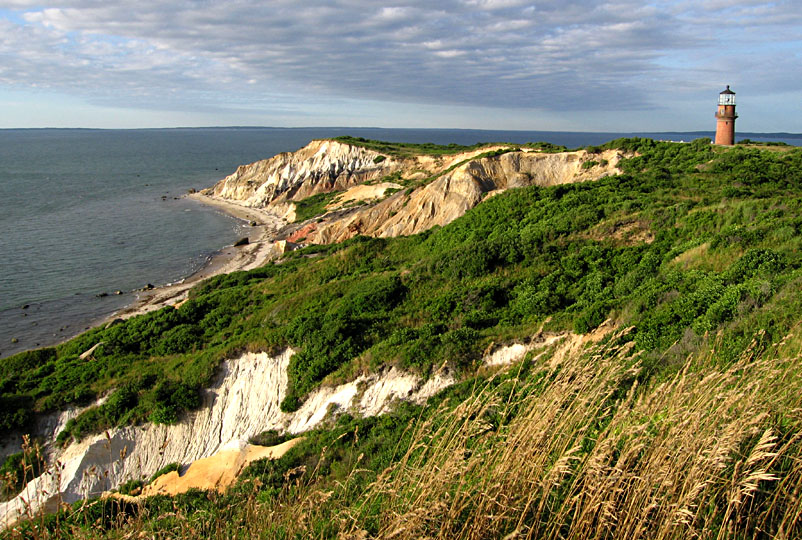 Gulf Coastal Plain
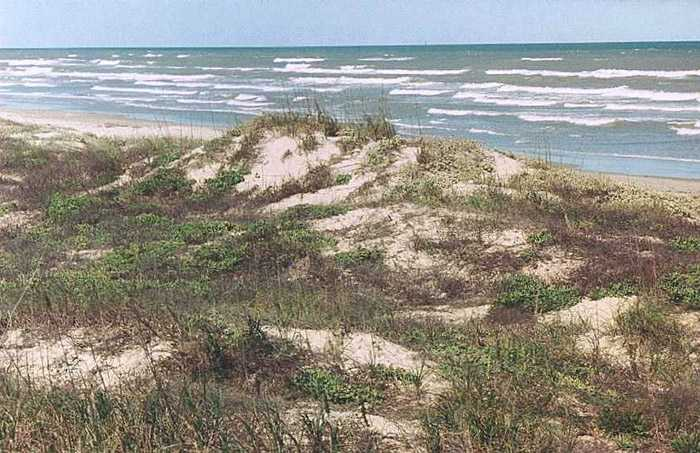 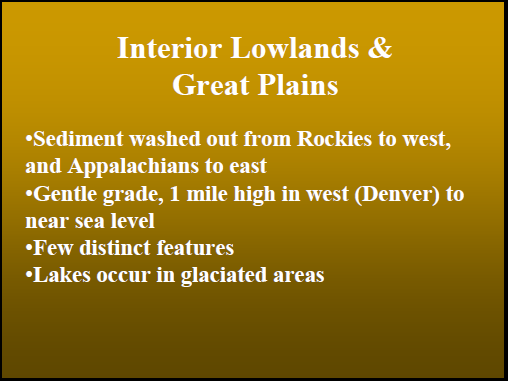 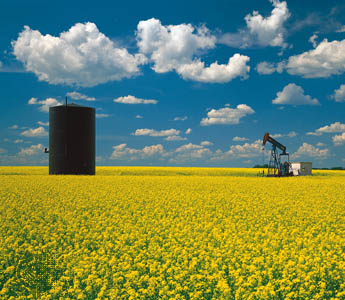 Great Plains, U.S.A.
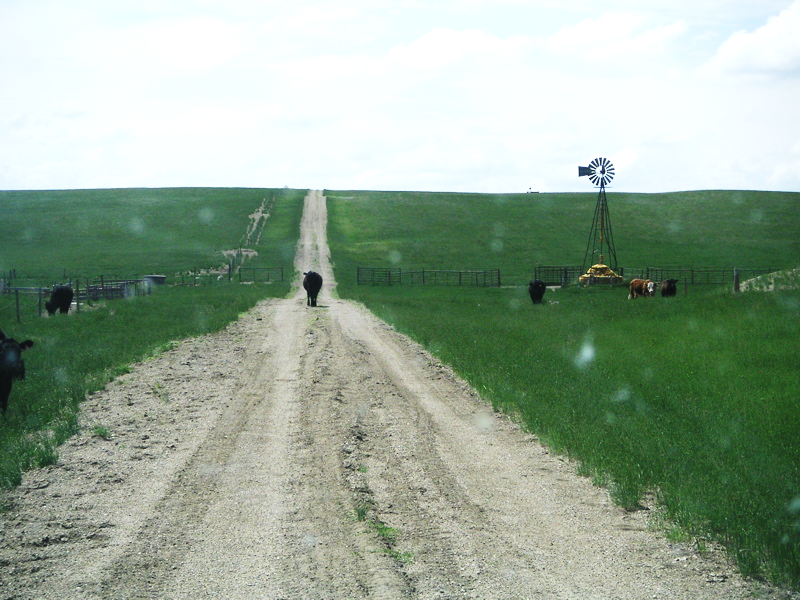 Canadian Great Plains
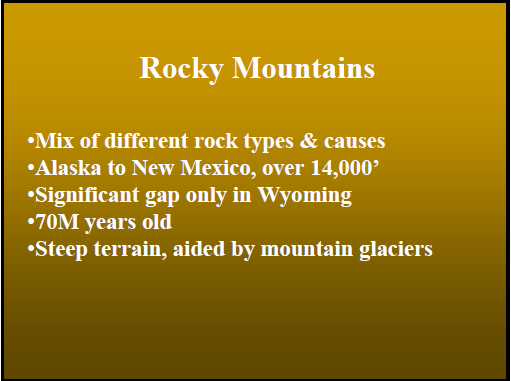 Rocky Mountains – Colorado
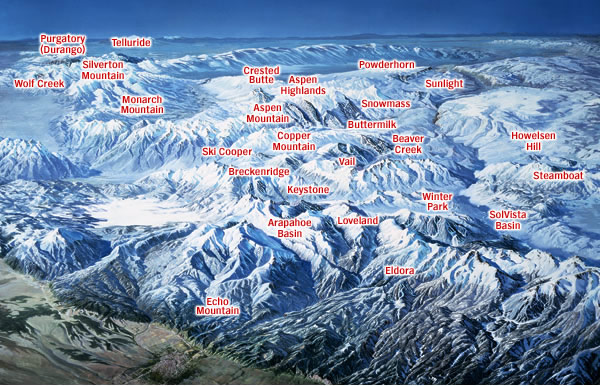 Colorado Rockies
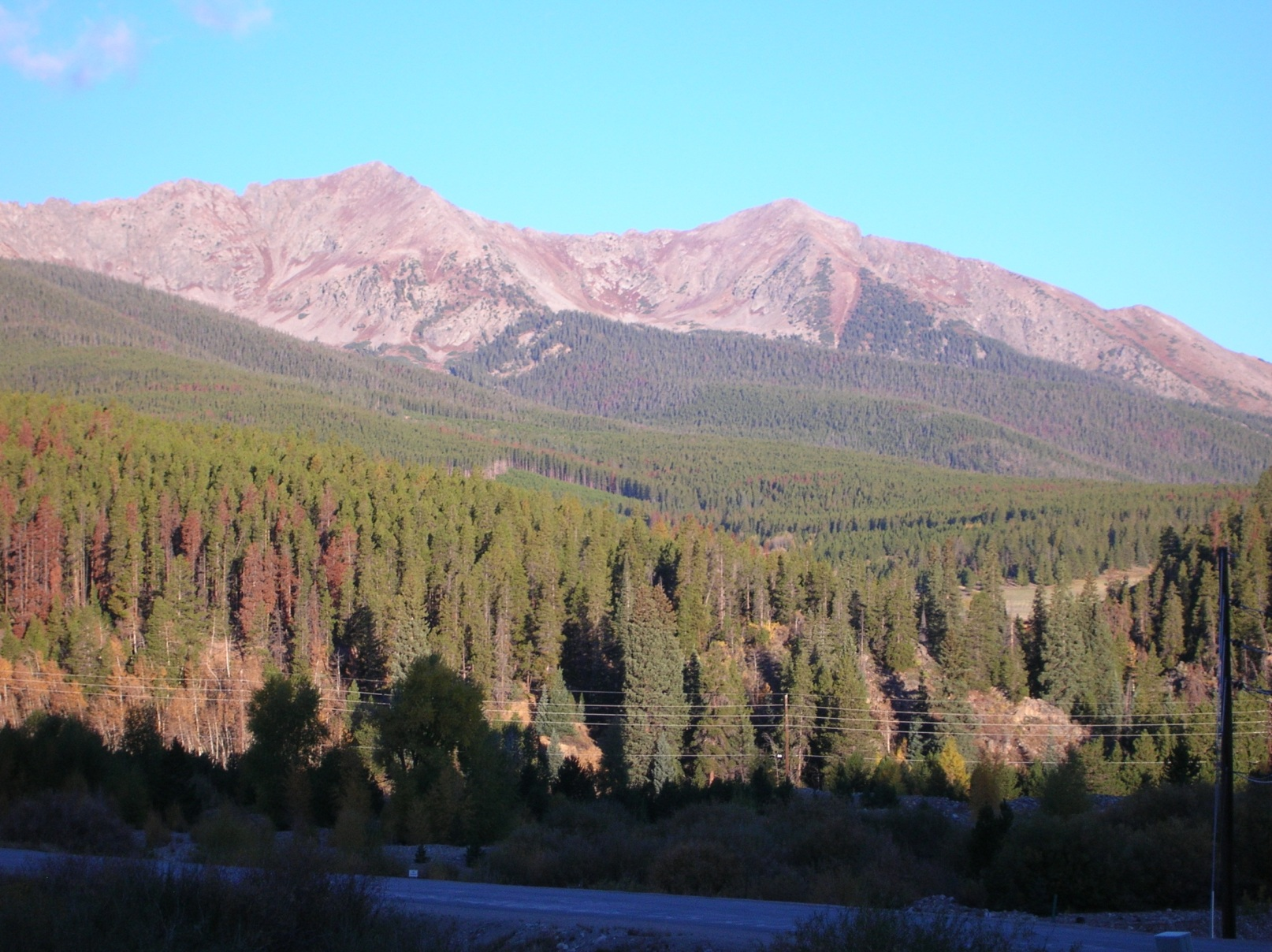 Canadian Rockies
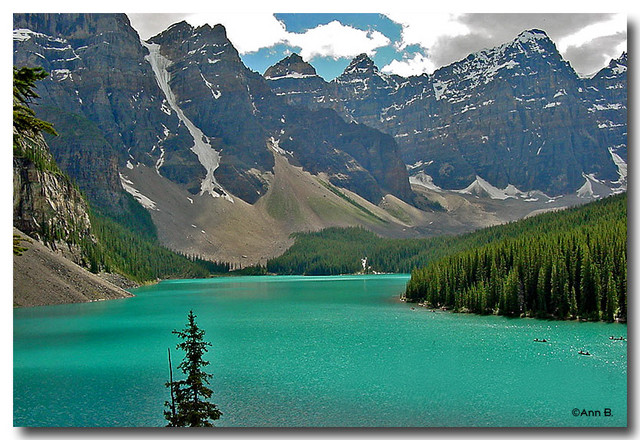 Alaskan Rockies
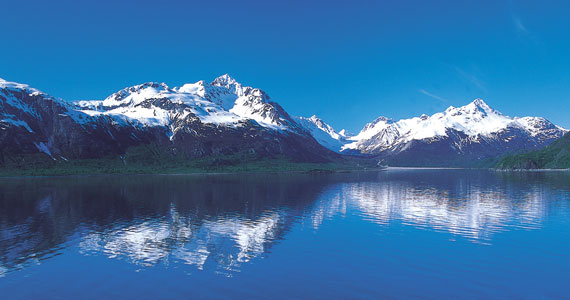 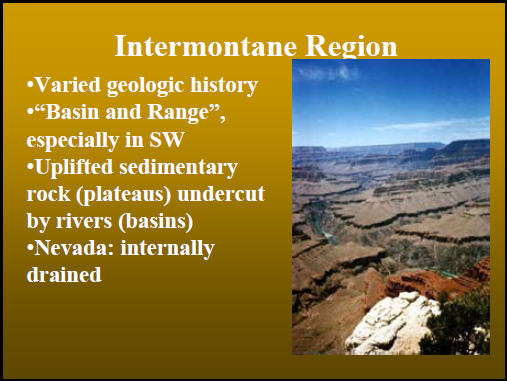 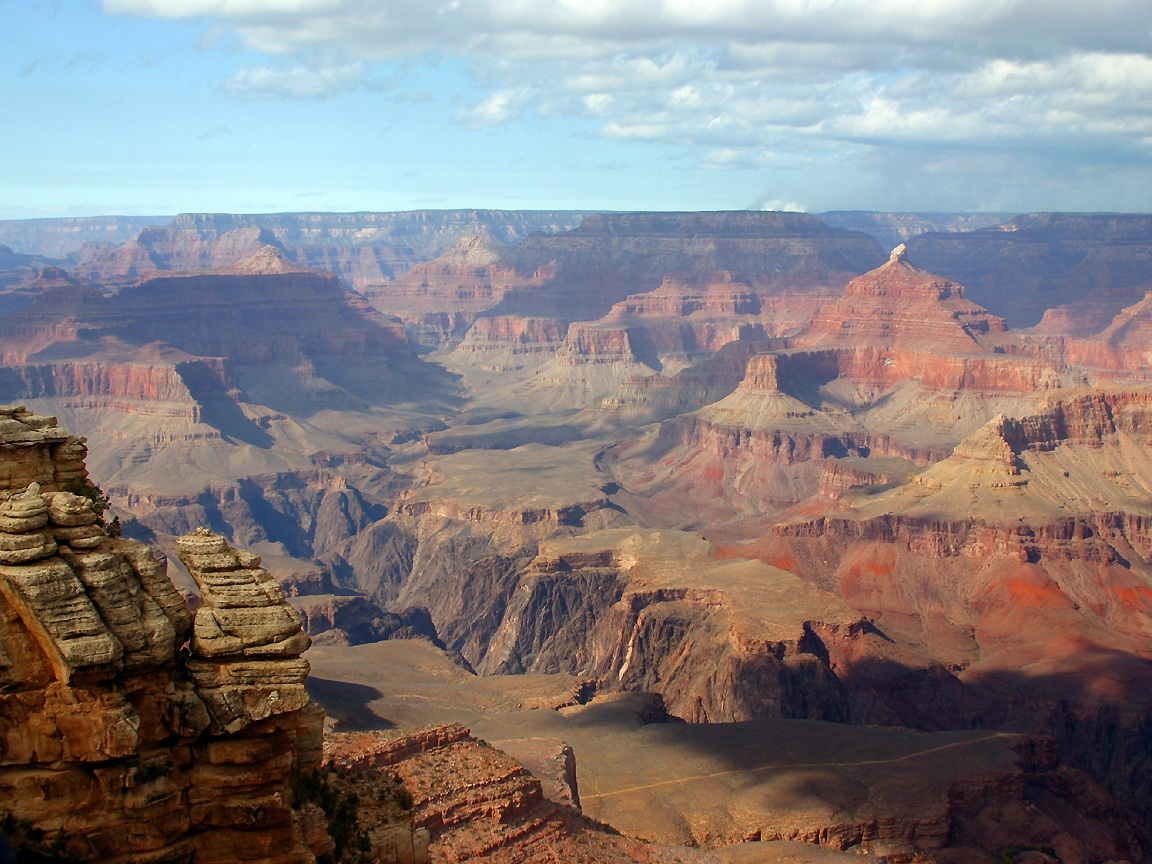 Grand Canyon
Death Valley
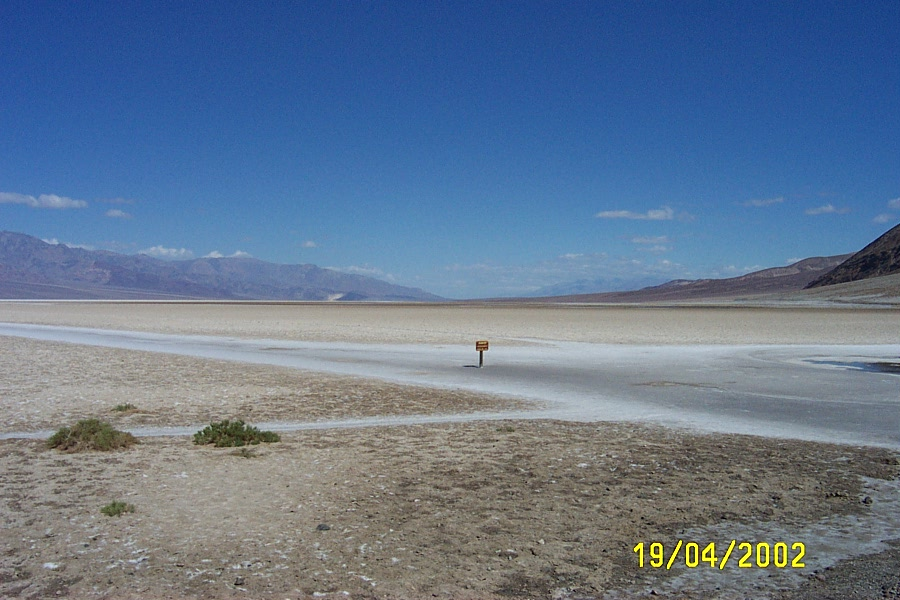 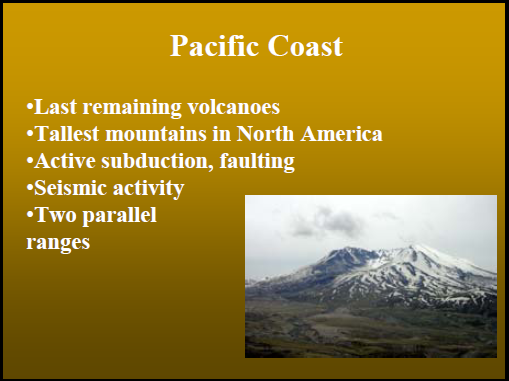 Pacific Coastal Mountain Range
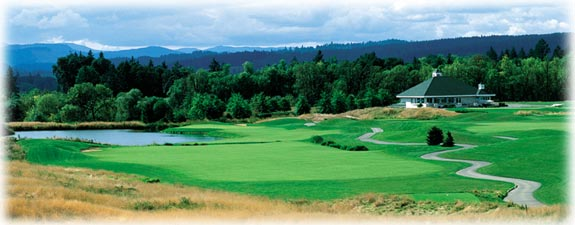 Cascade Mountains
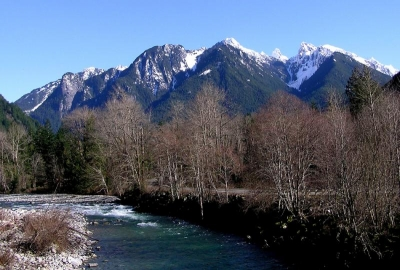 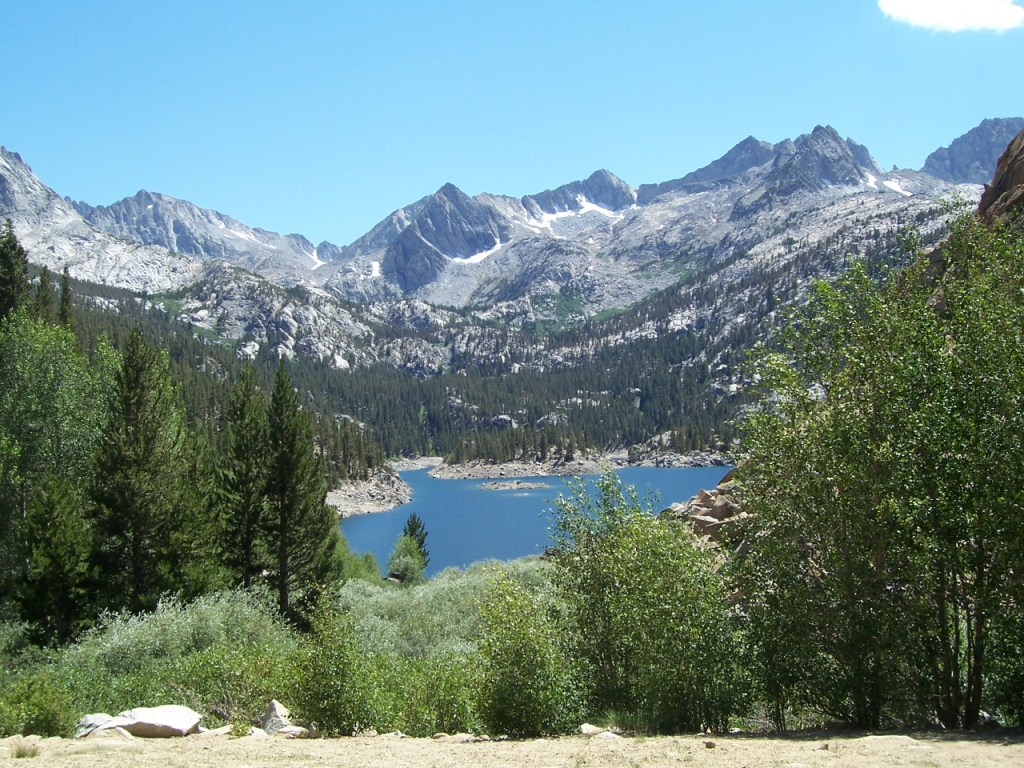 Sierra Nevada
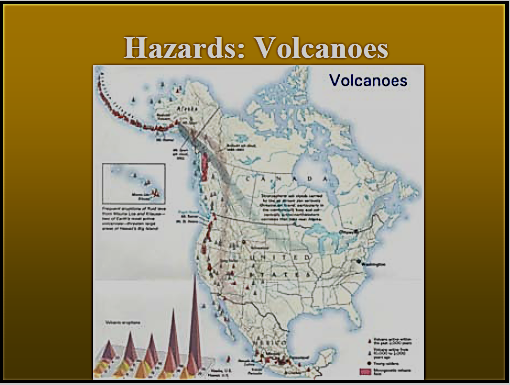 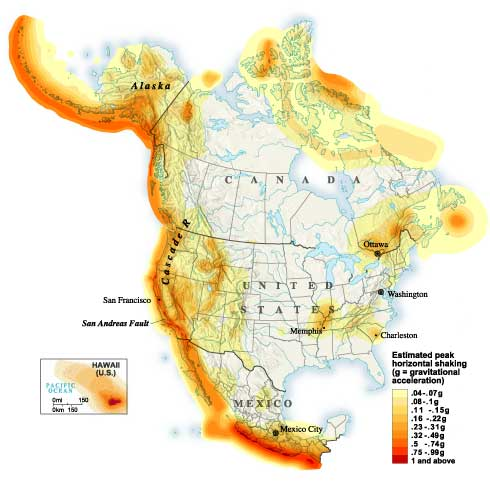 Hazards: Earthquakes
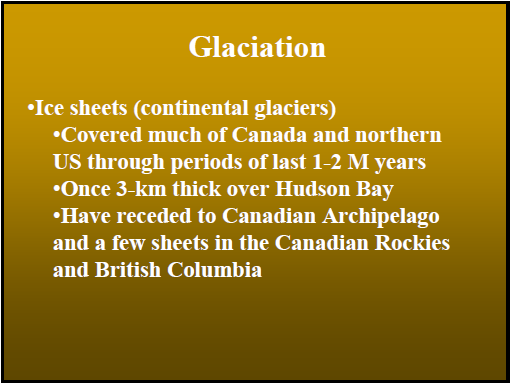 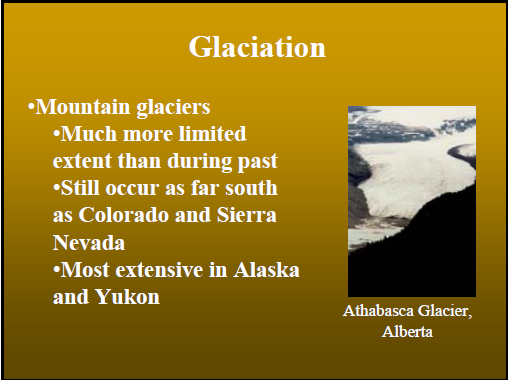 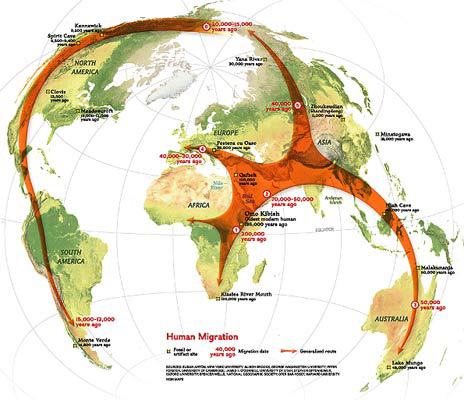 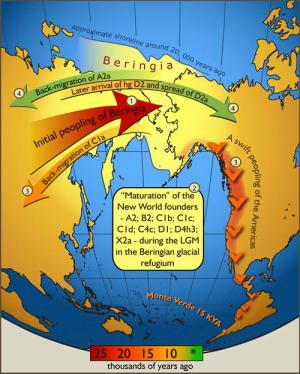 Human migration routes to North America
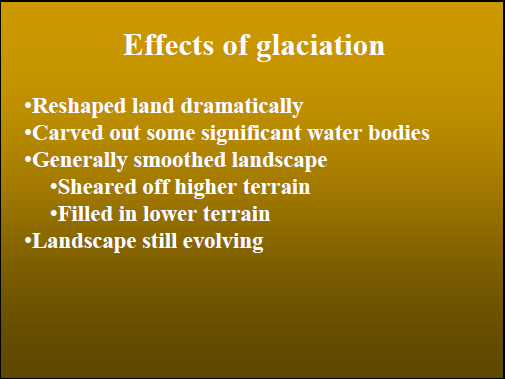 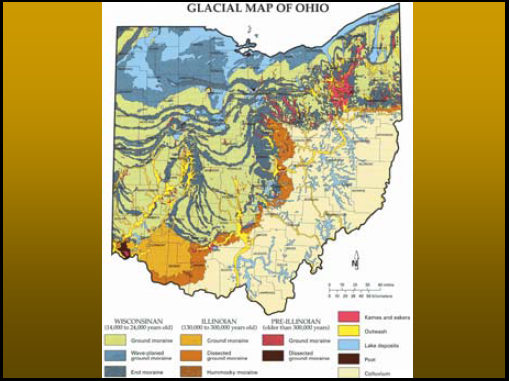 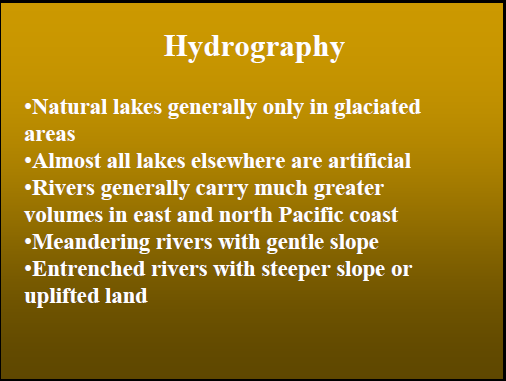 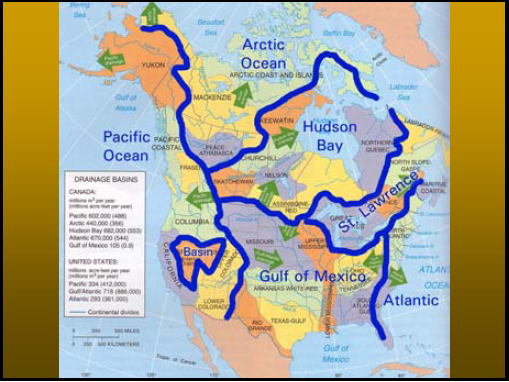 Drainage Basins
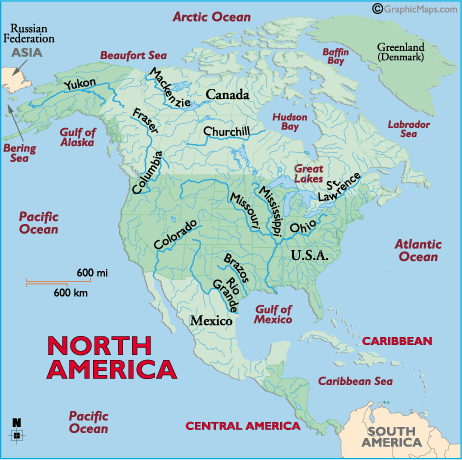 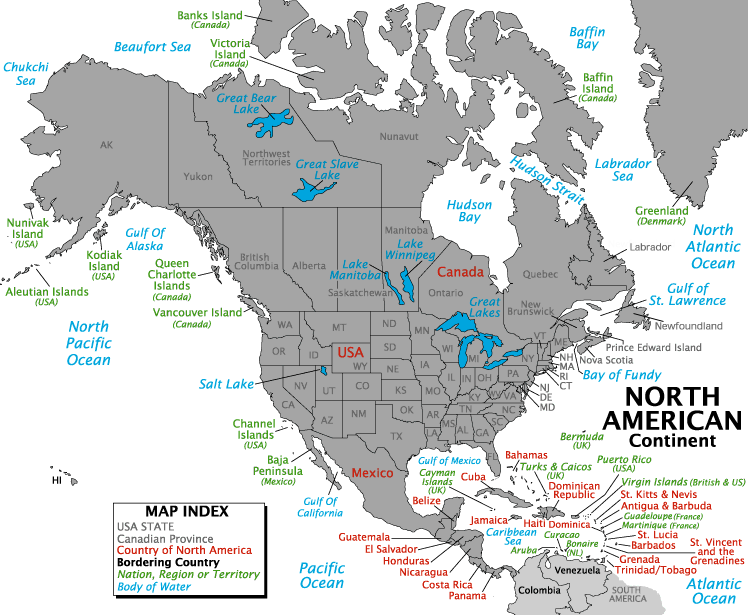 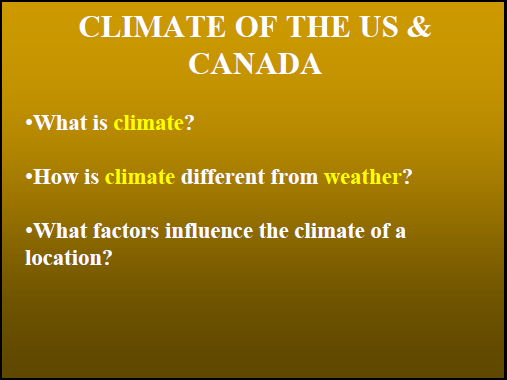 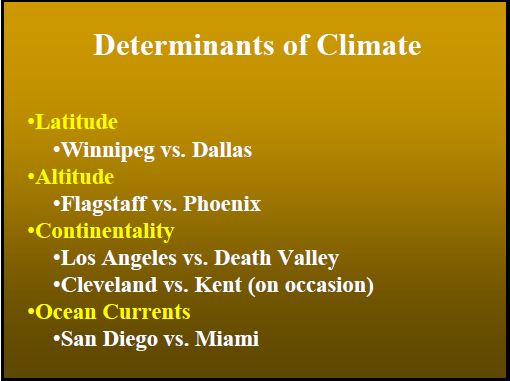 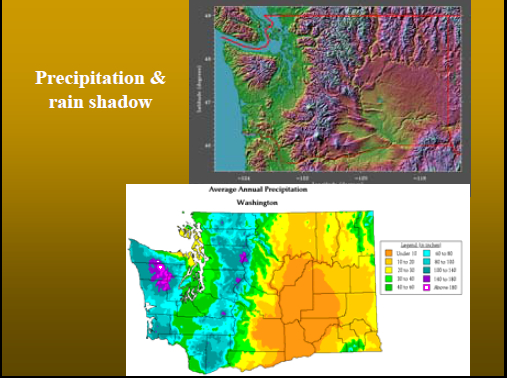 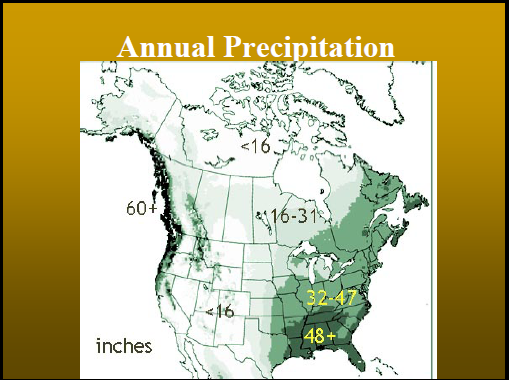 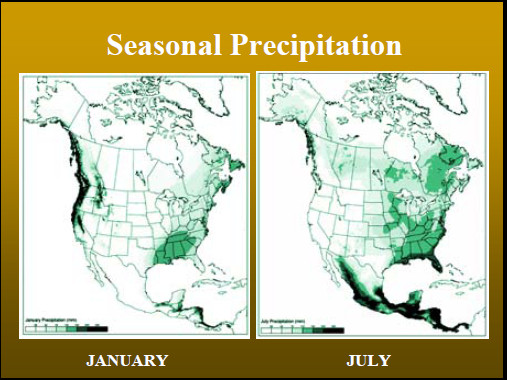 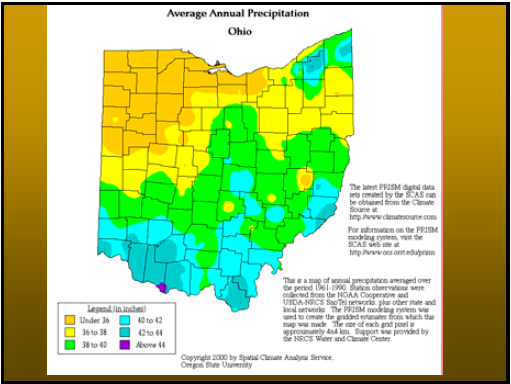 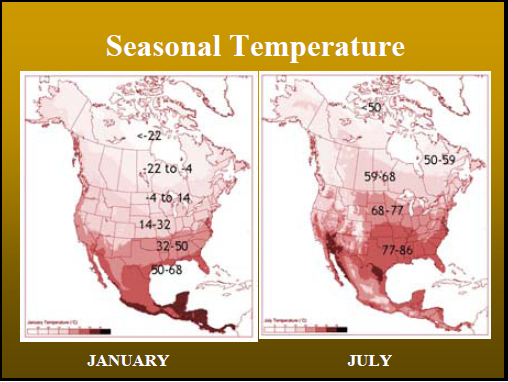 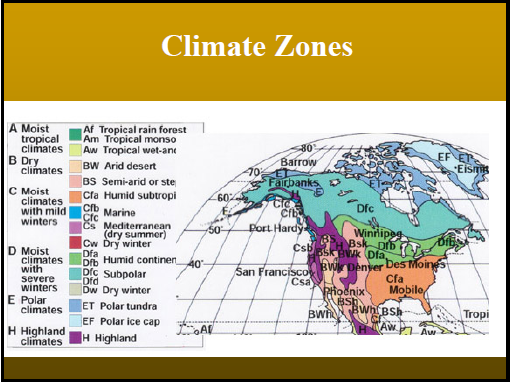 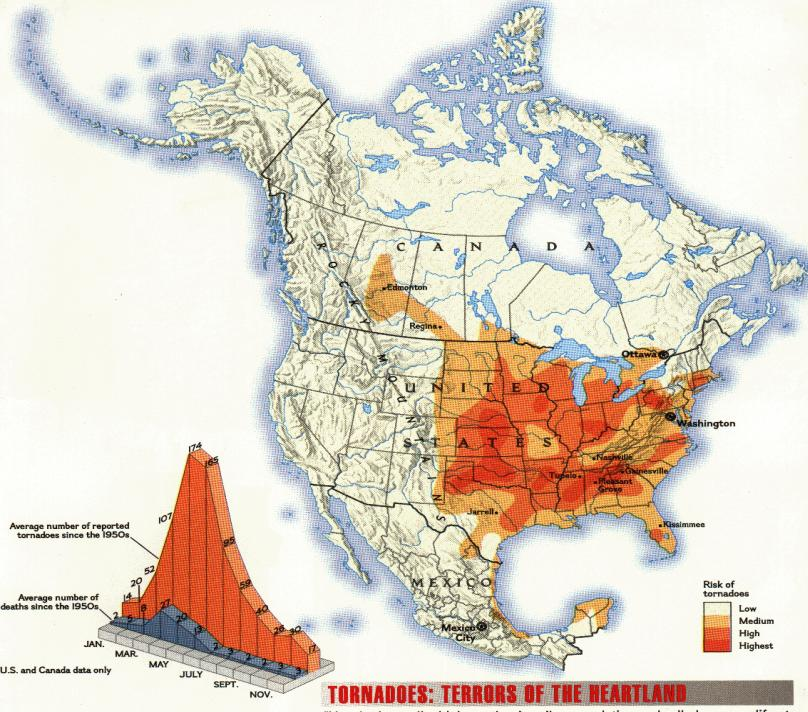 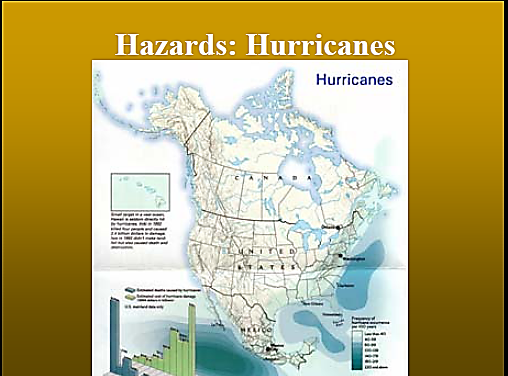 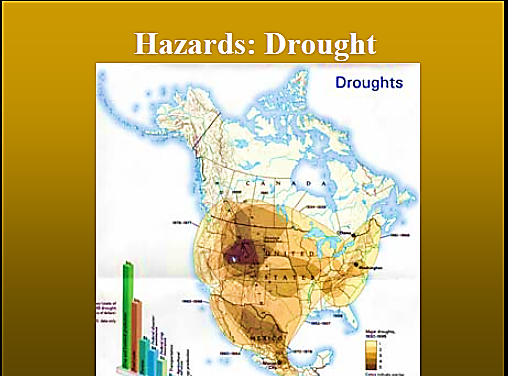 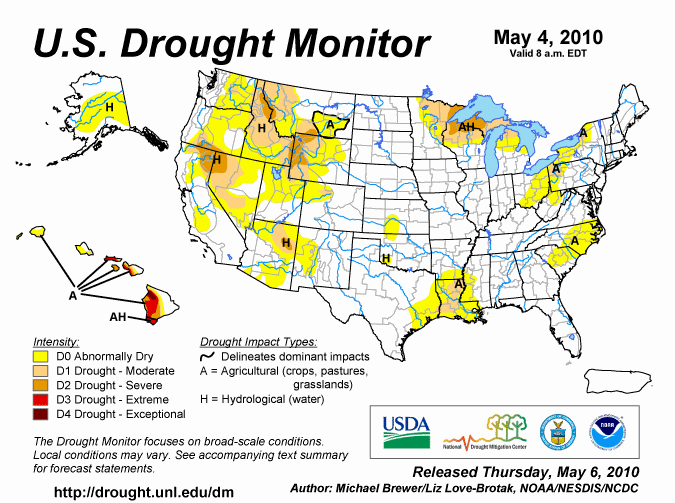 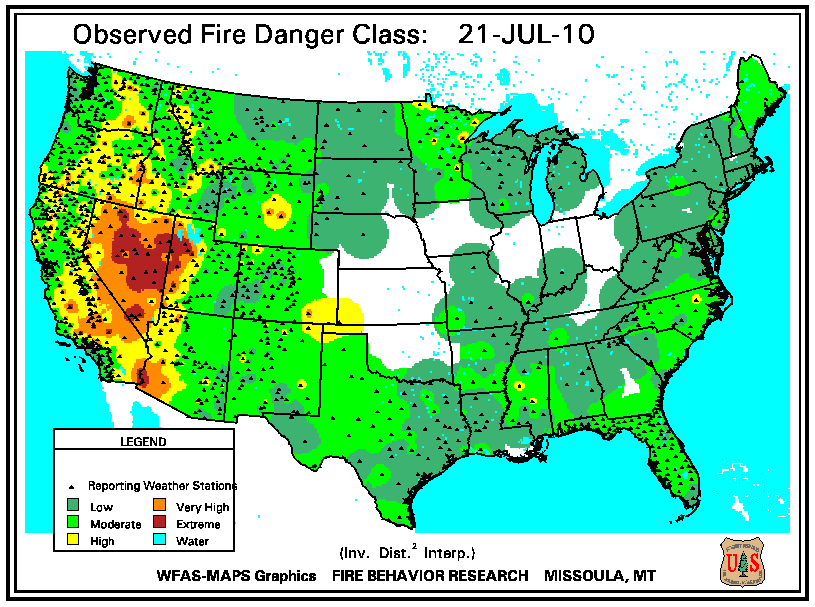 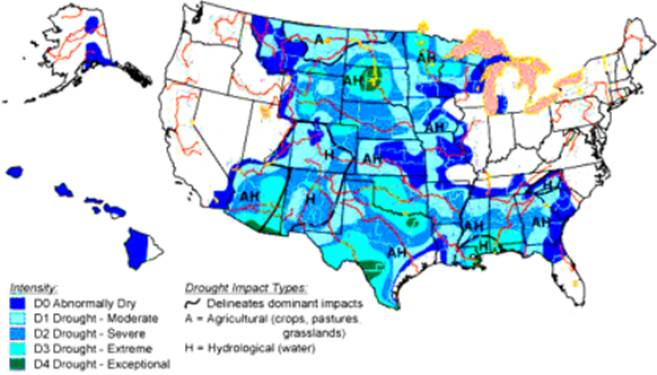 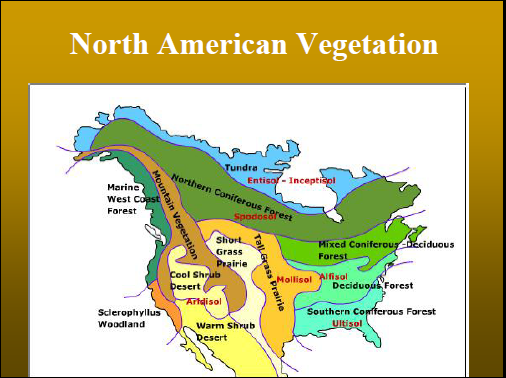 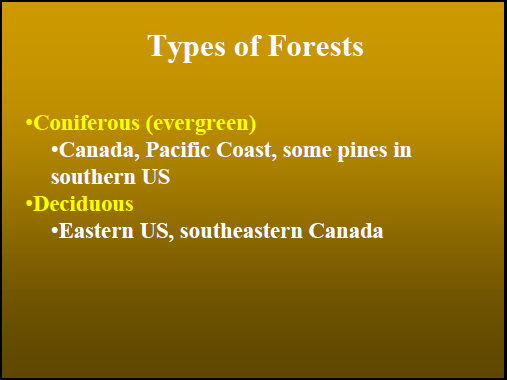 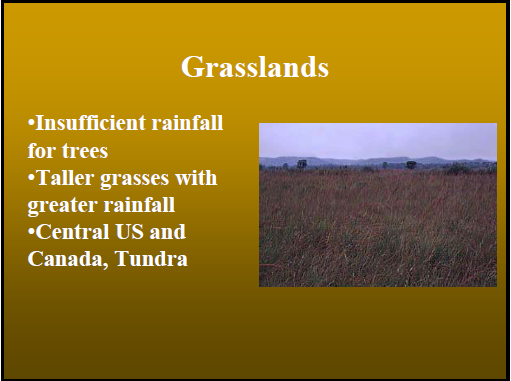 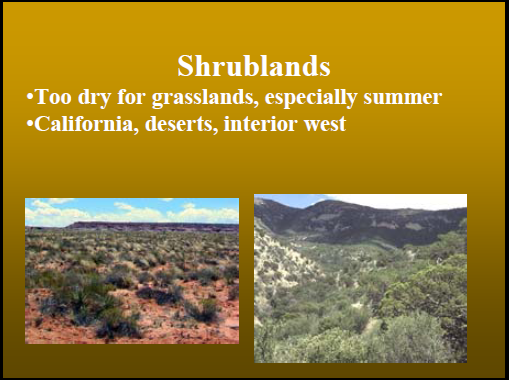 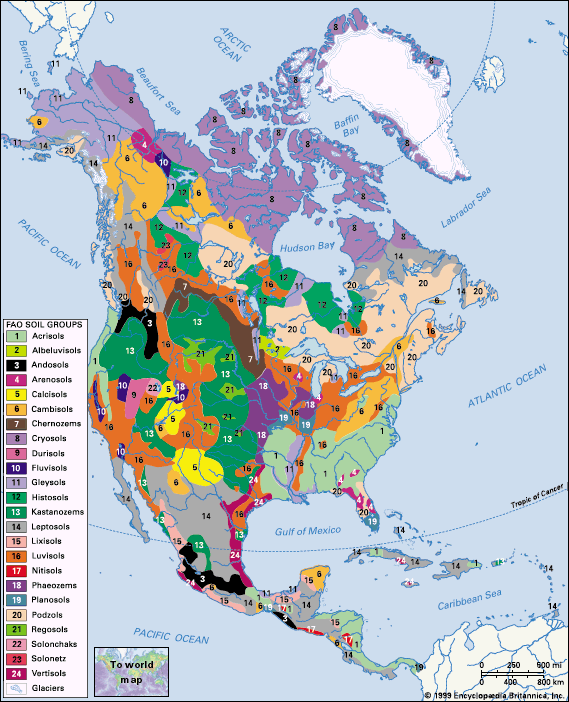 Soil Types